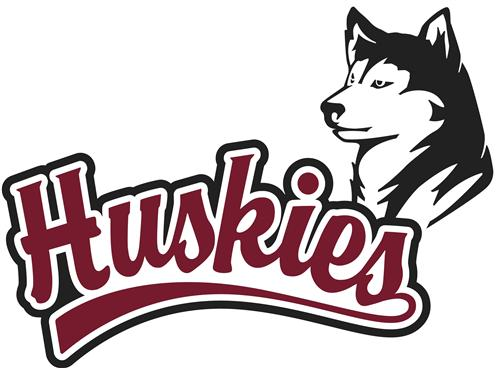 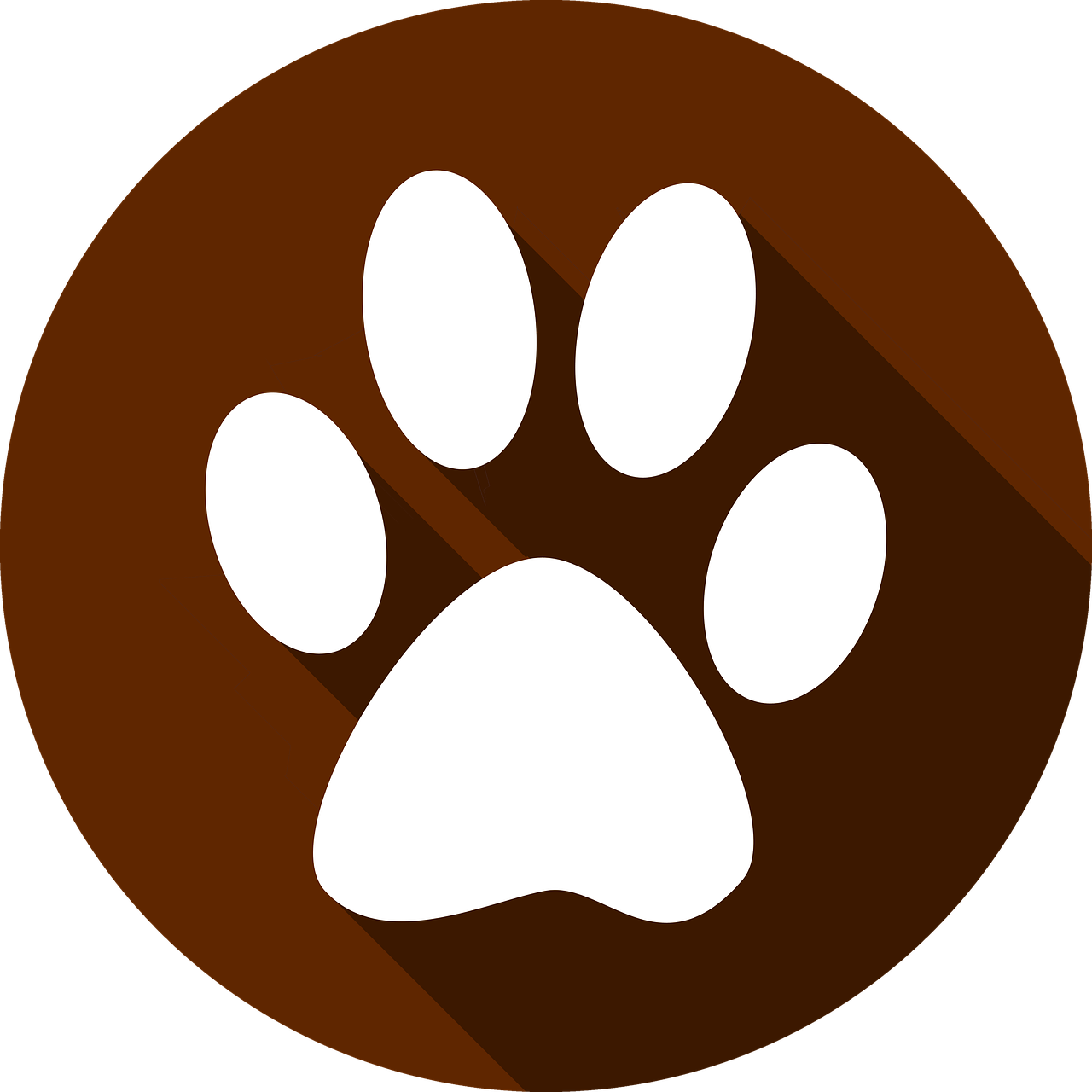 Algebra 1 Tutoring Schedule
Updated July 2023